Τακτικές για άνετη διαβίωση στο σπίτι
Τα δυσλεξικά παιδιά βιώνουν τον αντίκτυπο της δυσκολίας τους πιο άμεσα στο σχολείο. Ωστόσο το περιβάλλον του σπιτιού μπορεί να παίξει καθοριστικό ρόλο:
Στην επίδοση του παιδιού στα μαθήματα
Στον τρόπο που αντιμετωπίζει τις καθημερινές του δυσκολίες.
Το σπίτι είναι ο χώρος που μπορούν οι γονείς να εκφράσουν τη συναισθηματική τους υποστήριξη!
Λεούδη Ευαγγελία
Πατρικιάδου Μαρία
Ζητήματα καθημερινής ρουτίνας
Χρησιμοποιήστε διαγράμματα και αφίσες.
Τοποθετήστε μικρά αυτοκόλλητα χαρτάκια στον καθρέφτη του μπάνιου. 
Δώστε στο παιδί σας ψηφιακό ρολόι. Θα κάνει λιγότερα λάθη.
Χρησιμοποιείστε χρωματικούς κώδικες.
Ετοιμάστε από το προηγούμενο βράδυ τα ρούχα της επόμενης μέρας.
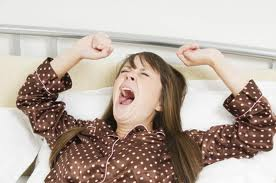 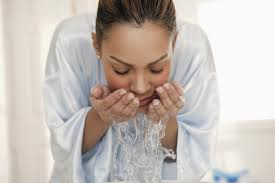 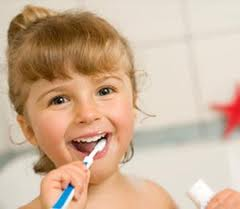 ξυπνάω
πλένομαι
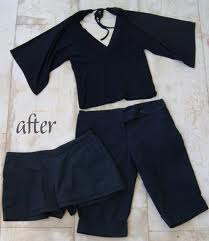 Βουρτσίζω τα δόντια μου
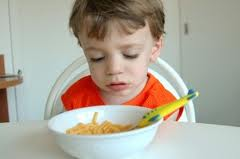 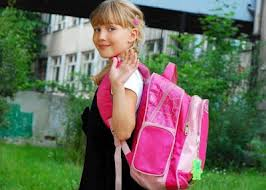 Τρώω το πρωινό μου
ντύνομαι
Παίρνω την τσάντα μου και φεύγω για το σχολείο
Η σημασία του καλού ύπνου
Ο ύπνος είναι σημαντικός για όλα τα παιδιά, πολύ περισσότερο για τα δυσλεξικά. Καθιερώστε μια λογική ώρα ύπνου. Βοηθήστε το παιδί σας να την τηρεί.
Ενθαρρύνετε το παιδί σας να κάνει τα μαθήματά του αμέσως μετά το σχολείο. Τις βραδινές ώρες θα είναι πιο ξεκούραστο. (δεν είναι απόλυτο για όλα τα παιδιά)
Φροντίστε το παιδί σας να έχει μια σταθερή ρουτίνα τις απογευματινές και βραδινές ώρες.
Τα δυσλεξικά παιδιά αποδίδουν καλύτερα όταν ακολουθούν συγκεκριμένη ρουτίνα. Π.χ. μαθήματα, μισή ώρα τηλεόραση, φαγητό, μπάνιο, ύπνο.
Φροντίστε τις σημαντικές δουλειές να τις κάνει όταν είναι ξεκούραστο.
Το Σαββατοκύριακο μπορεί να αναπληρώσει τον χαμένο ύπνο.
Ο κατάλληλος χώρος εργασίας
Το παιδί πρέπει να έχει έναν ήσυχο χώρο εργασίας, μακριά από παράθυρο και αποκλειστικά για τις σχολικές εργασίες.
Να έχει επαρκή φωτισμό.
Το γραφείο και η καρέκλα να έχουν το κατάλληλο μέγεθος για την ηλικία του.
Εξαφανίστε ή μειώστε  στο ελάχιστο κάθε περισπασμό (τηλέφωνο, τηλεόραση).
Οργανώστε ξεχωριστό χώρο για τον υπολογιστή.
Ζητήστε από το παιδί να αφήνει το χώρο τακτοποιημένο, αφού έχει τελειώσει την εργασία του.
Βοηθώντας το παιδί σας στα μαθήματά του.
Μην κάνετε εσείς τις εργασίες του παιδιού σας.
Επικεντρώστε την προσοχή σας στα αδύνατα σημεία του παιδιού. (να βιώσει την αίσθηση μιας επιτυχίας κερδισμένης με τις δικές του δυνάμεις)
Να έχετε λογικές απαιτήσεις και προσδοκίες.
Επιτρέψτε τα συχνά διαλειμματα. Αν έχει πιάσει όμως έναν καλό ρυθμό μην το διακόψετε.
Βρείτε τον τρόπο με τον οποίο αποδίδει καλύτερα και καθιερώστε τον σε καθημερινή βάση.
Αν κολλήσει σε μια λέξη και ζητήσει τη βοήθεια σας μην του την αρνηθείτε.
Με τον καιρό περιορίστε την δική σας βοήθεια.
Προμηθευτείτε έγχρωμα κουτιά αποθήκευσης αντιστοιχώντας το κάθε χρώμα σ’ ένα μάθημα.
Εξετάστε την προοπτική να προσλάβετε ιδιωτικό δάσκαλο.
Η διαχείριση της ματαίωσης
Αφήνετε το παιδί να κάνει πολλά διαλείμματα.
Βοηθήστε το να οργανωθεί.
Αν κάποιο πρόβλημα επαναλαμβάνεται χρειάζεται κάποια αλλαγή στη ρουτίνα του. (ώρα ή μέθοδο)
Καλέστε στο σπίτι ένα φίλο ή φίλη να διαβάσουν μαζί.
Αποφύγετε να βάζετε χρονικά όρια.
Φροντίστε να έχετε αποθέματα υλικού
Φροντίστε να υπάρχει στο σπίτι μια εφεδρική σειρά βιβλίων και τετραδίων για όλα τα μαθήματα. Μόνο σε περίπτωση έκτακτης ανάγκης. Δεν πρέπει το παιδί να επαναπαυτεί.
Δώστε μικρά αυτοκόλλητα σημειώσεων για να σημειώνει καθημερινά ποια βιβλία πρέπει να φέρει στο σπίτι.
Αν το παιδί σας είναι ακουστικός τύπος αγοράστε του ένα κασετοφωνάκι για να ηχογραφεί ό,τι χρειάζεται να θυμάται.
Ετοιμάζοντας την τσάντα για το σχολείο
Δείξτε στο παιδί σας πώς να ετοιμάζει την τσάντα του.
Ζητήστε του να λέει τα ονόματα των βιβλίων καθώς τα βάζει μέσα στην τσάντα. (άσκηση μνήμης)
Ζητήστε του να φτιάχνει την τσάντα από το προηγούμενο βράδυ.
Εξηγήστε του ότι είναι καλό να βάζει την τσάντα του κάθε βράδυ στο ίδιο μέρος.
Προτρέψτε το παιδί σας να έχει όλα τα βιβλία και τα τετράδια του συγκεντρωμένα πριν τα βάλει στην τσάντα του.
Η βοήθεια των φίλων
Αναρτήστε έναν κατάλογο με τα τηλέφωνα τριών έως πέντε φίλων του. 
Βοηθήστε να γράψει κάρτες με μηνύματα ευχαριστίας.
Το διάβασμα στο σπίτι
Διαβάζετε μαζί τα βιβλία που χρειάζονται για τις εργασίες του σχολείου.
Εξηγήστε τη σημασία των λέξεων που δεν καταλαβαίνει.
Διακόψτε την ανάγνωση για να συζητήσετε κάτι που δεν καταλαβαίνει.
Πείτε στο δάσκαλο πόσο χρόνο χρειάζεται το παιδί για την ανάγνωση.
Διαβάζετε στο παιδί σας καθημερινά.
Ενθαρρύνετε το παιδί σας να διαβάζει μικρά άρθρα από εφημερίδες. Από ό,τι το ενδιαφέρει (καλλιτεχνικές σελίδες, αθλητικές)
Παράλληλα με το βιβλίο ακούστε την αντίστοιχη κασέτα ή δείτε την αντίστοιχη ταινία.
Προσπαθήστε η προσέγγιση σας να είναι πολυαισθητηριακή όταν αυτό είναι δυνατόν. 
Χρησιμοποιήστε μαριονέτες για να παίξετε με τα πολύ μικρά παιδιά.
Το γράψιμο στο σπίτι
Παρακινήστε το παιδί σας να γράφει στον υπολογιστή και να χρησιμοποιεί τον ηλεκτρονικό ορθογράφο.
Χρησιμοποιήστε την τεχνική της διπλής υπαγόρευσης.
Βοηθάτε το παιδί στην ορθογραφία των λέξεων όταν σας το ζητάει.
Φροντίστε να έχει στυλό που σβήνουν.
Εκμεταλλευτείτε κάθε ευκαιρία για εξάσκηση του παιδιού στο γράψιμο (π.χ. λίστα με ψώνια, γράμμα σε μακρινό συγγενή)
Η προετοιμασία για τα διαγωνίσματα
Φτιάξτε πλάνο μελέτης.
Συμβουλέψτε το παιδί σας να λέει απ’ έξω ότι χρειάζεται να θυμάται.
Οργανωθείτε με συγκεκριμένο στόχο.
Αρχίστε τη μελέτη εγκαίρως.
Ξεκινάτε με την κύρια ιδέα και μετά προχωράτε στις λεπτομέρειες.
Το βράδυ πριν από το διαγώνισμα μην καταπιάνεστε με νέο υλικό.
Βοηθήστε το παιδί να κάνει μια περίληψη με τα κύρια σημεία.
Τη νύχτα πριν το διαγώνισμα φροντίστε να κοιμηθεί αρκετά.
Συμβαδίζοντας με την τεχνολογία
Να ενημερώνεστε για τις νέες τεχνολογίες.
Εφοδιάστε το παιδί σας με ηλεκτρονικά μέσα. Τα εργαλεία αυτά είναι ανεκτίμητα για τα δυσλεξικά παιδιά.
Χρησιμοποιήστε τη μηχανή ανάγνωσης.
Οι καθημερινές δουλειές
Να αναθέτετε στο παιδί σας καθήκοντα ανάλογα με την ηλικία του. Θα ενισχύσει την αυτοεκτίμηση του.
Φτιάξτε ένα διάγραμμα με τις δουλειές που έχει αναλάβει, για να μπορεί να τις παρακολουθεί πιο εύκολα.
Μην ξεχνάτε να το επαινείτε κάθε φορά που ολοκληρώνει κάτι με επιτυχία.
Αντιμετωπίζοντας τα αδέρφια
Να υπενθυμίζετε με κάθε ευκαιρία στα παιδιά σας πως το καθένα έχει τα δυνατά και τα αδύνατα σημεία του. Μη διστάζετε να επαινείτε το μη δυσλεξικό παιδί.
Μιλήστε στα παιδιά σας για την δυσλεξία και εξηγήστε πως επηρεάζει τη ζωή του δυσλεξικού παιδιού.
Να κάνετε τακτικά οικογενειακές συζητήσεις για να εκφράζει ο καθένας ανοιχτά ότι τον απασχολεί.
Φροντίστε να διαθέτετε πάντα κάποιο χρόνο αποκλειστικά για το μη δυσλεξικό παιδί σας.
Διασκεδάζοντας
Φροντίστε να αφιερώνετε κάποιο χρόνο στη διασκέδαση, για να δείξετε στο παιδί ότι αναγνωρίζετε την αξία του και το εκτιμάτε.
Μείνετε εστιασμένοι στα προτερήματα του παιδιού.
Προγραμματίστε μαζί τις κοινές σας εξόδους.